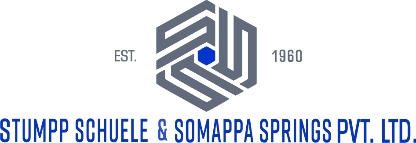 Action Plan for  Main Spring
Customer complaint    :    Main Spring XF1D1 model (Part No- F2GN15802B)- Main spring Total length oversize Required- 312.3 +4.0 Observed- 345.2 mm. Qty. – 303nos	

Physical Phenomenon :  Wrong Material Against Invoice

Part Name                    : Main Spring XF1D1 
 
Part no.                        : F2GN15802B
                                                 
Model                           : XF1D1
Main Spring – Wrong Material Against Invoice
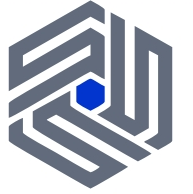 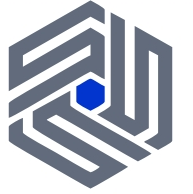 FF FG Srtorage
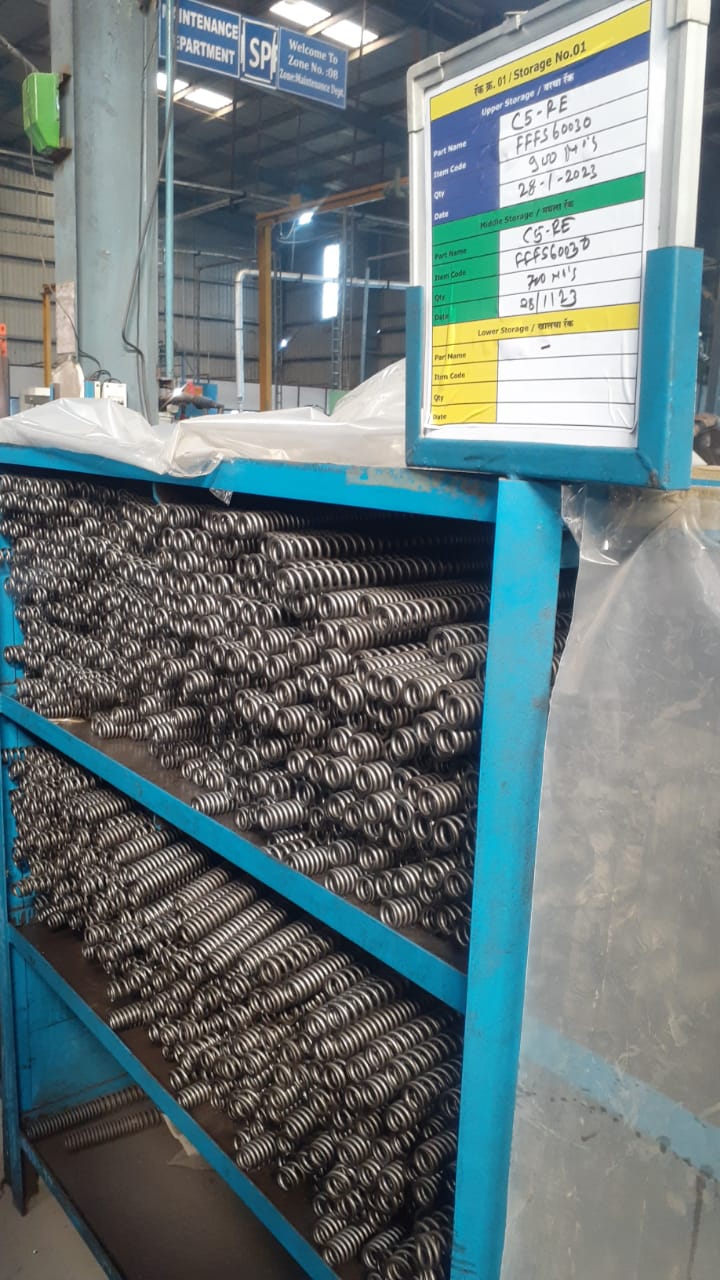 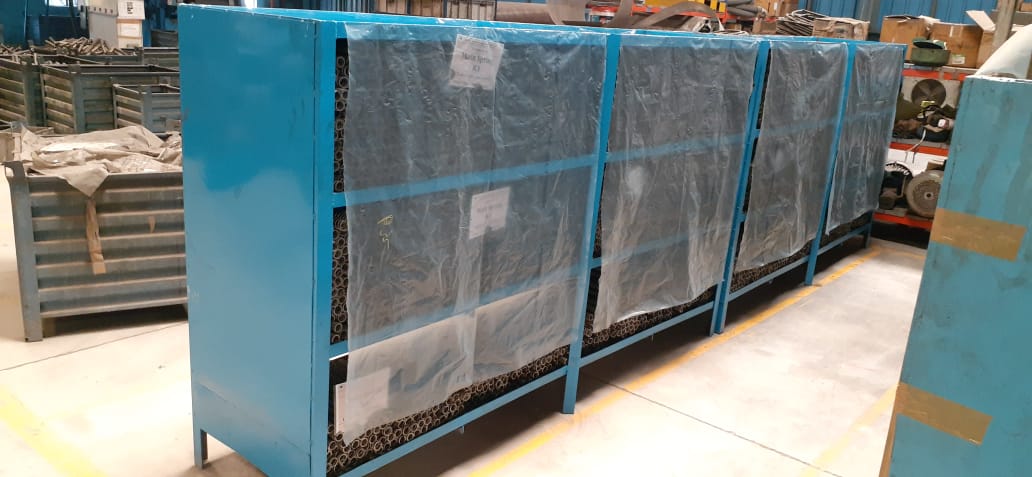 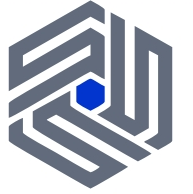 Dock Audit
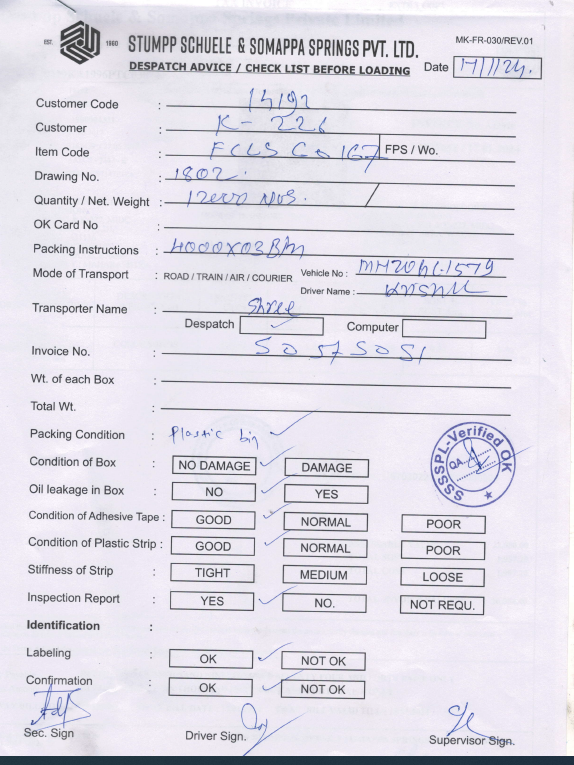 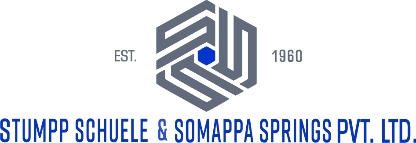 Thank You